Confirmed measles cases in Argentina
Brazil
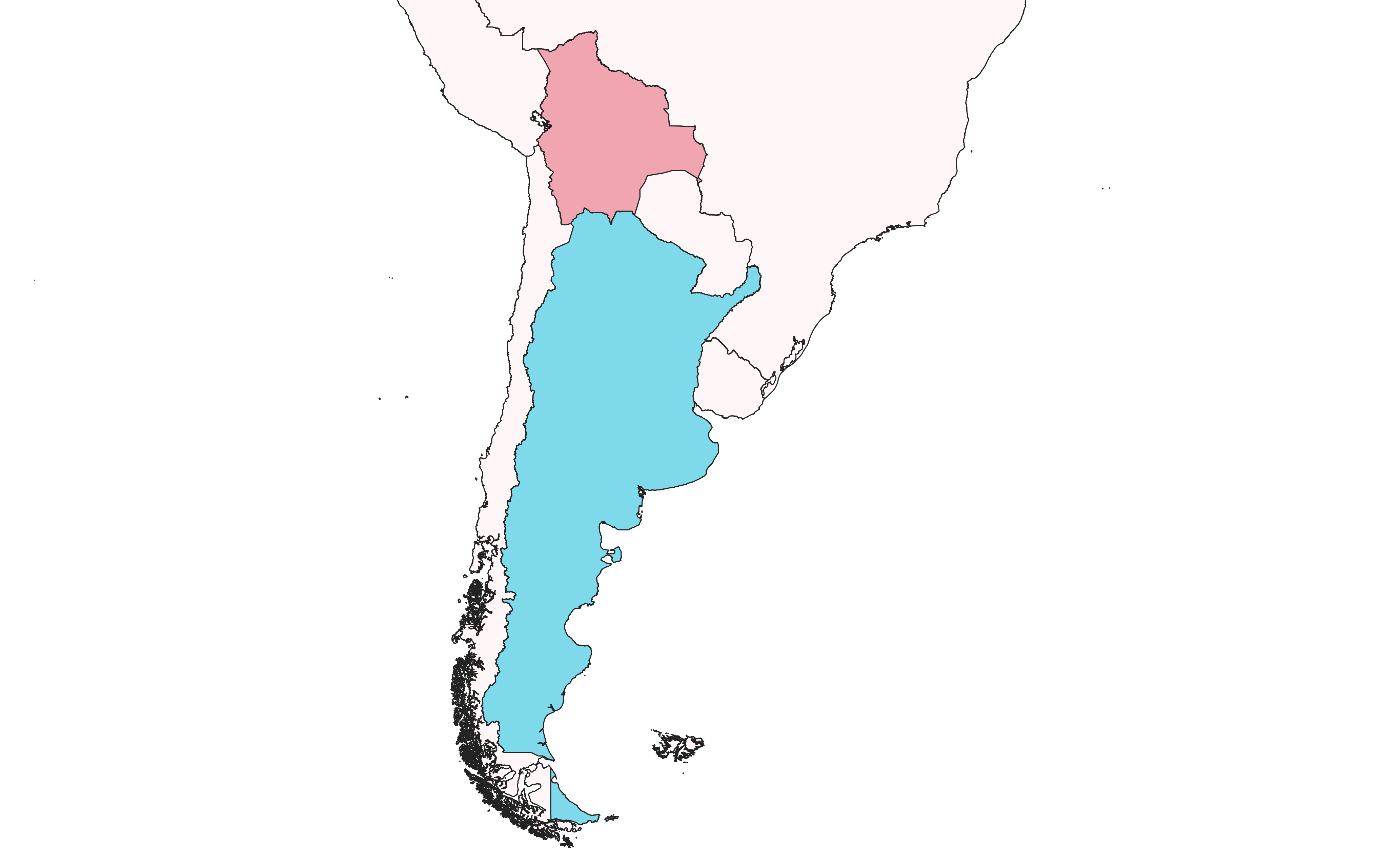 Peru
As of October 11, 2024, Argentina confirmed 8 measles cases in the province of Río Negro, among people without vaccination history. The initial cases have a history of travel to Santa Cruz de la Sierra (Bolivia), a country that confirmed a case of measles in a person from the same community, with onset of rash on August 3.

Based on the findings from the measles and rubella risk analysis, countries should implement the following actions in high-risk municipalities, prioritizing border municipalities, tourist destinations, those with high population movement, and communities hesitant about vaccination:

Begin or complete vaccination schedules and implement rapid vaccination monitoring.
Improve sensitivity of surveillance and conduct active case-finding following recent PAHO guidelines.
Update rapid response plans and verify readiness of rapid response teams.
Santa Cruz,  Bolivia
Paraguay
Rio Negro, Argentina
Source: National Epidemiological Bulletin. Available at:  ben_725_se_40_vf.pdf (argentina.gob.ar) *Data as of 11 October 2024.